«Колыбельные»
Выполнил:
Максимов Вадим
Композитор и автор
Композитором литературного произведения является Евгений Крылатов.
Автором слов ( «колыбельная медведицы») является Юрий Яковлев.
История создания «Колыбельная медведицы»
В 1969 году вышел мультфильм «Умка» где присутствовала колыбельная мамы-медведицы, и тут эту песню начали все петь.
Анализ данных музыкальных произведений
Темп спокойный , медленный, протяжный , тихий.
Сравнение
Первая: известная по сравнению с остальными данными композициями, более современная, авторская.
Вторая: менее известная, больше похожа на народную песню.
Третья : также малоизвестная, больше похожа на народную, но по сравнению со второй более протяжная.
Отношения
Мне больше понравилась «колыбельная медведицы» , так как более знакома мне.
Я считаю, что все эти данные произведения важны, и по-своему прекрасны.
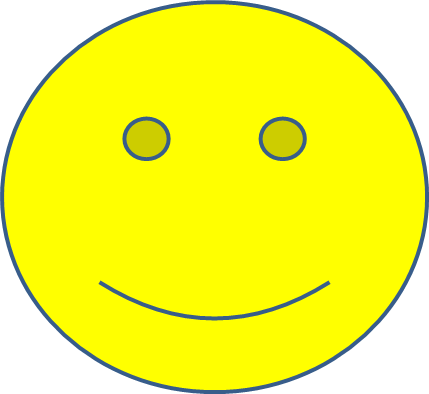